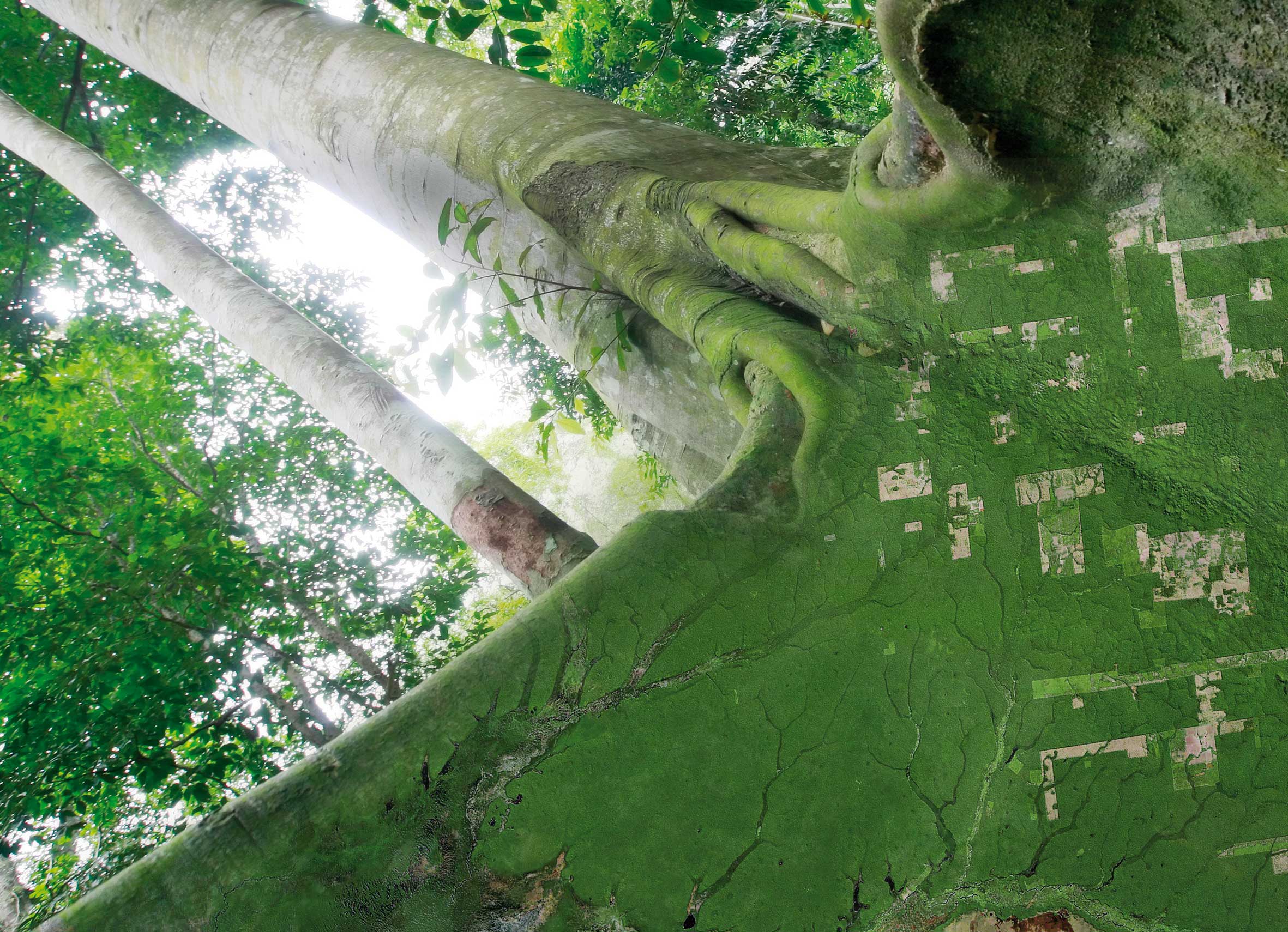 Introduction
SDCG-14: Ispra, 4-6 September, 2018
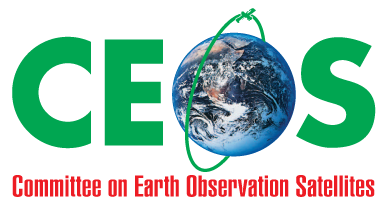 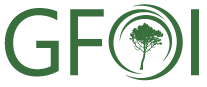 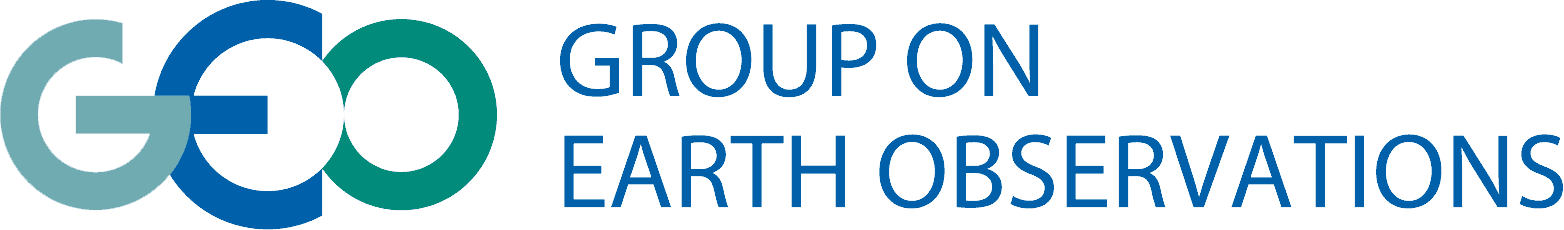 Week at a glance
2
SDCG-14 – Objectives
Update on GFOI Developments and Implications for CEOS engagement & contribution

Finalise the updated SDCG 3-Year Work Plan (our reference & sales pitch)

Update on relevant CEOS agency forest monitoring activities & expectations of GFOI engagement

Prepare the SIT TW discussion on SDCG capacity 

CARD4L for Forest Monitoring 

GFOI Space Data Strategy Updates
3
Agenda – Tuesday Morning
4
Agenda – Tuesday Afternoon
5
Agenda – Wednesday Morning
6